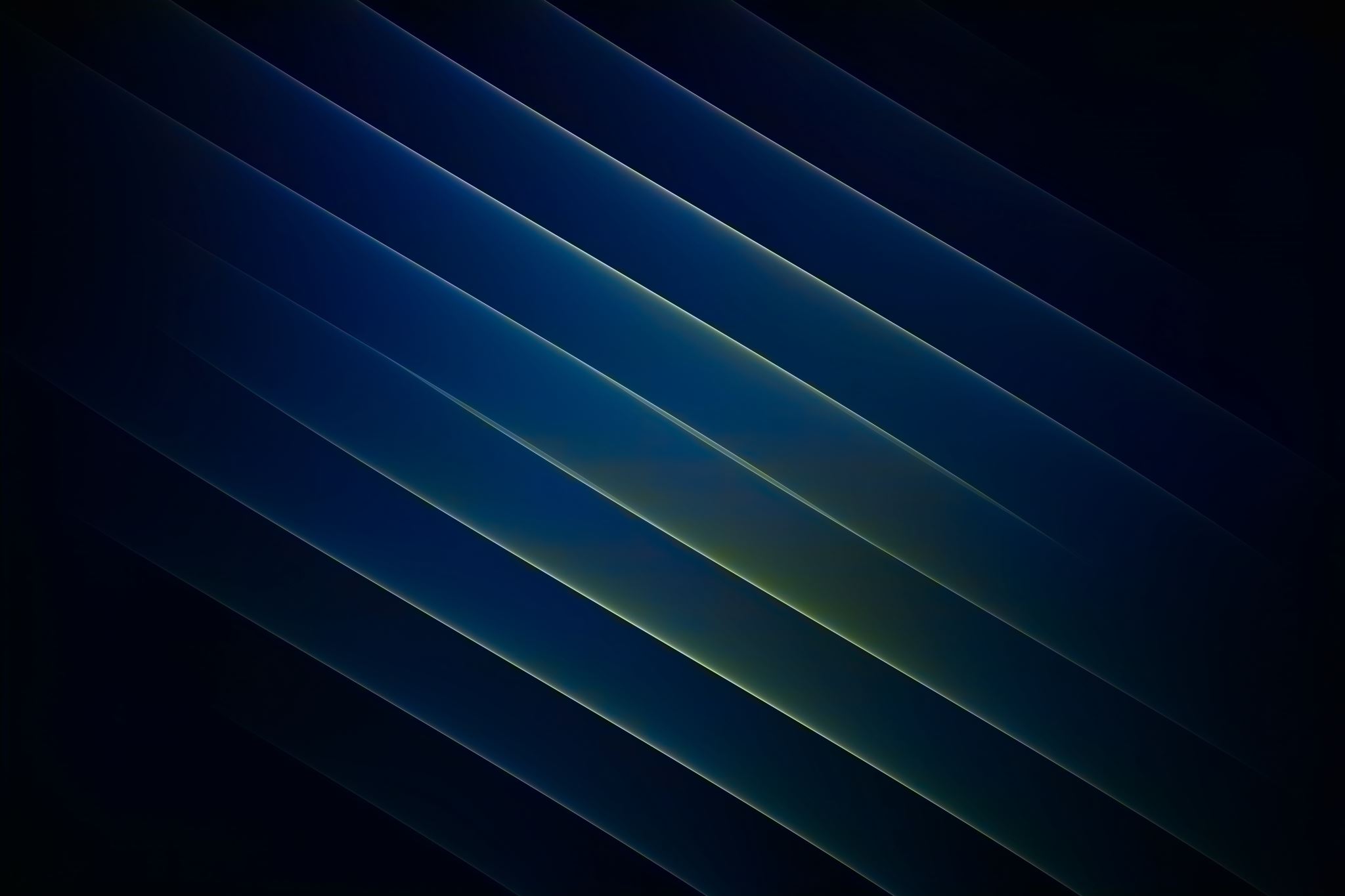 Krzysztof Celestyn Mrongowiusz
Prezentacja autorstwa Aleksandra Wiśniewskiego
Ogólne informacje
Urodził się 19 lipca 1746r. w Olsztynku, zmarł 3  czerwca 1855r. w Gdańsku. Był filozofem, językoznawcą i  tłumaczem.
Twórczość
Był autorem rozpraw, podręczników języka polskiego oraz słowników polsko-niemieckich, a także edytorem piśmiennictwa staropolskiego. Zajmował się zbieraniem pieśni mazurskich i kaszubskich oraz wszelkich dokumentów w języku kaszubskim Sporządził program badań dotyczących Kaszubów, np. przygotował mały słownik kaszubski. W latach 1826-1827 prowadził badania ludoznawcze w pobliżu Słupska, głównie w Cecenowie i Główczycach.
Nauka
Urodził się 19 lipca 1764 jako syn Bartłomieja, noszącego początkowo nazwisko: Maręga, pastora i rektora szkoły w Olsztynku, i Julianny Estery z Weberów. Dzieciństwo spędził w Marwałdzie. Pierwsze nauki pobierał w Zalewie, a od roku 1780 uczył się w królewieckiej Szkole Katedralnej na Knipawie. Następnie studiował  teologię, filozofię i filologię polską na Uniwersytecie w Królewcu.
Dorosłość
W latach 1790–1796 był nauczycielem języka polskiego w Collegium Fridericianum w Królewcu. W tym okresie  pełnił także obowiązki młodszego nauczyciela w Szkole Katedralnej. Jednocześnie pracował także jako tłumacz urzędowy języka polskiego i korektor druków polskich w oficynach wydawniczych: Hartunga i Kantera . W roku 1796 ożenił się z Wilhelminą Luizą Paarmann. Rok później  wraz z ks. Jerzym Olechem bezskutecznie starał się o utworzenie katedry języka polskiego na uniwersytecie królewieckim. Był poliglotą – oprócz języka polskiego i niemieckiego znał również język grecki, dolnołużycki, oraz rosyjski. W maju 1798 opuścił Królewiec, a wkrótce został pastorem i kaznodzieją gminy ewangelickiej w kaplicy św. Anny przy Kościele św. Trójcy w Gdańsku i jednocześnie lektorem języka polskiego w Gdańskim Gimnazjum Akademickim . Czacki złożył mu propozycję objęcia katedry języków słowiańskich i stanowisko kierownika biblioteki w Liceum Krzemienieckim .
Koniec